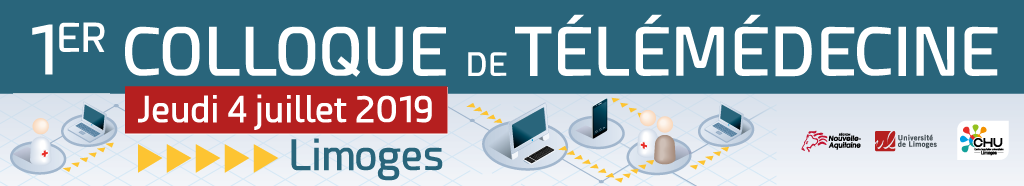 Centre de      - santé et télémédecine du CHU

Jean-Jacques Moreau, Achille Tchalla
 CHU de Limoges
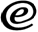 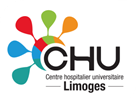 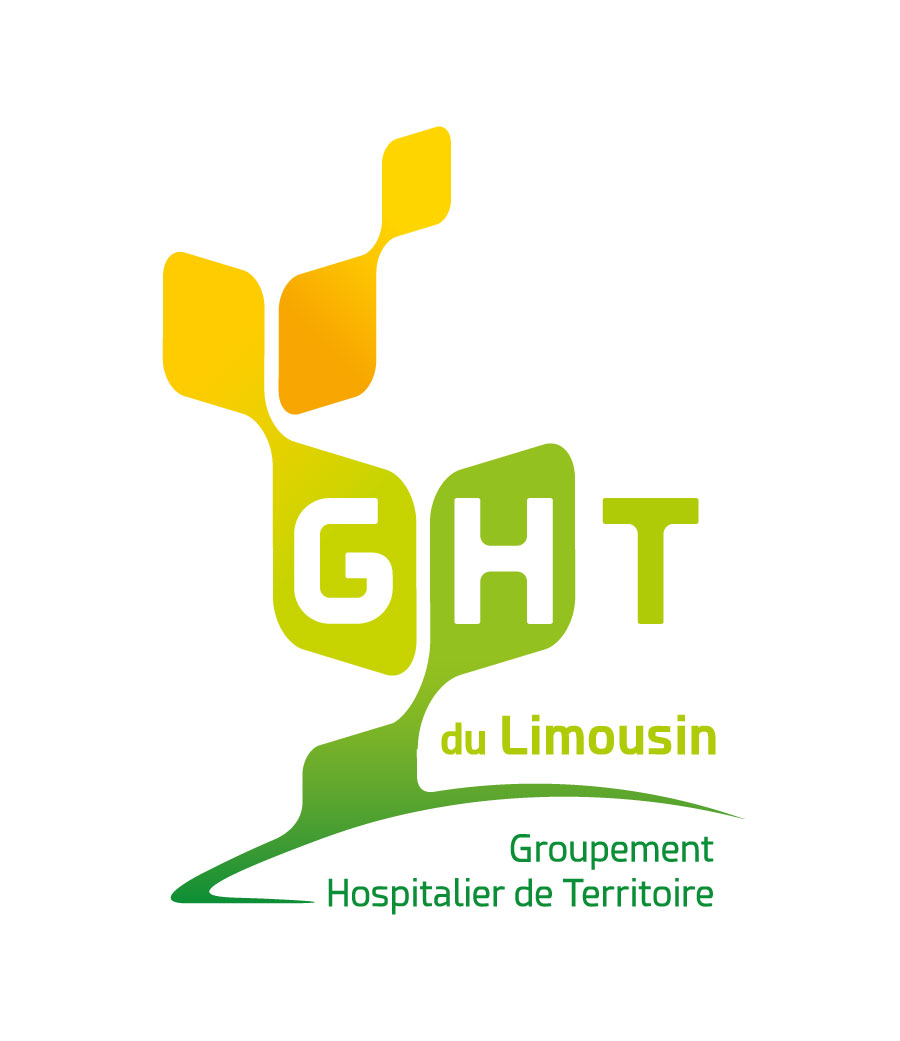 La télémédecine
une façon d’exercer la médecine
un exercice à distance
fondée sur un projet médical
répond à un besoin de soins

Un projet de télémédecine
se construit à plusieurs (inter professionnalité)
doit être écrit et validé
doit s’inscrire dans une unité de lieu : centre de      santé
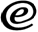 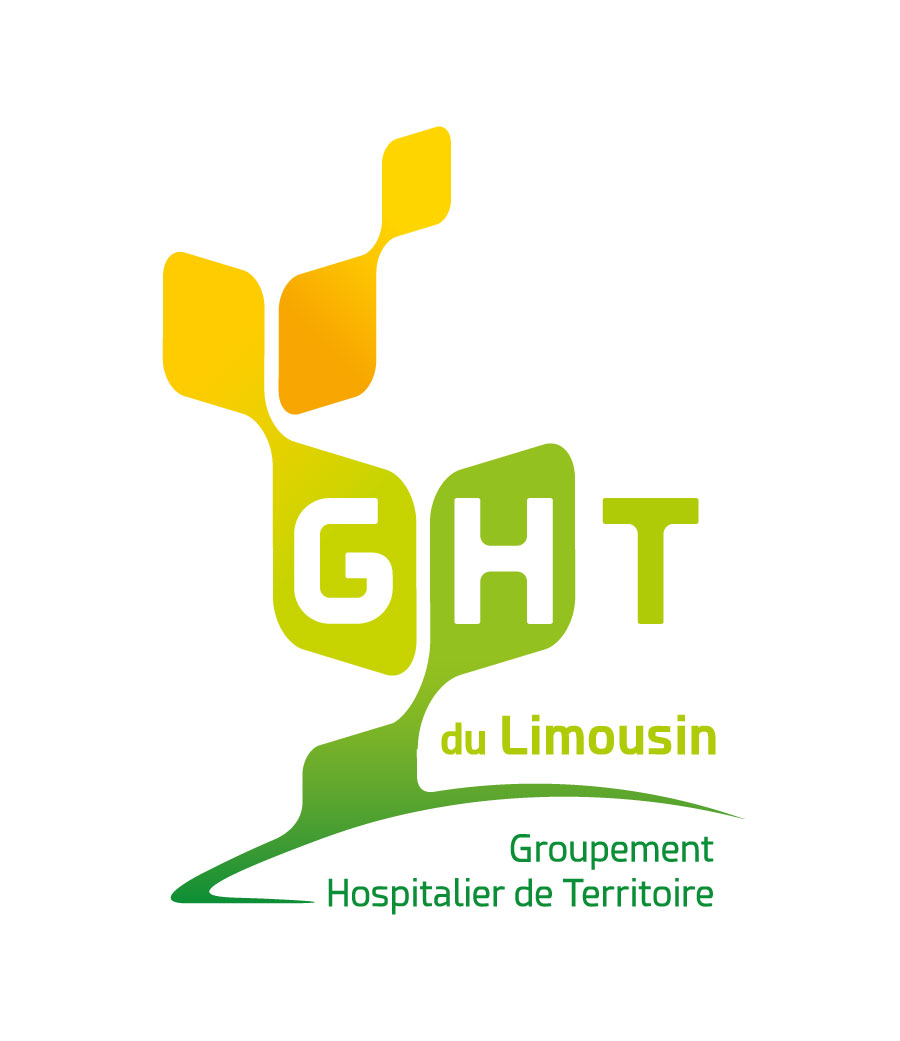 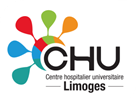 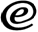 Centre de      -santé  9ème étage
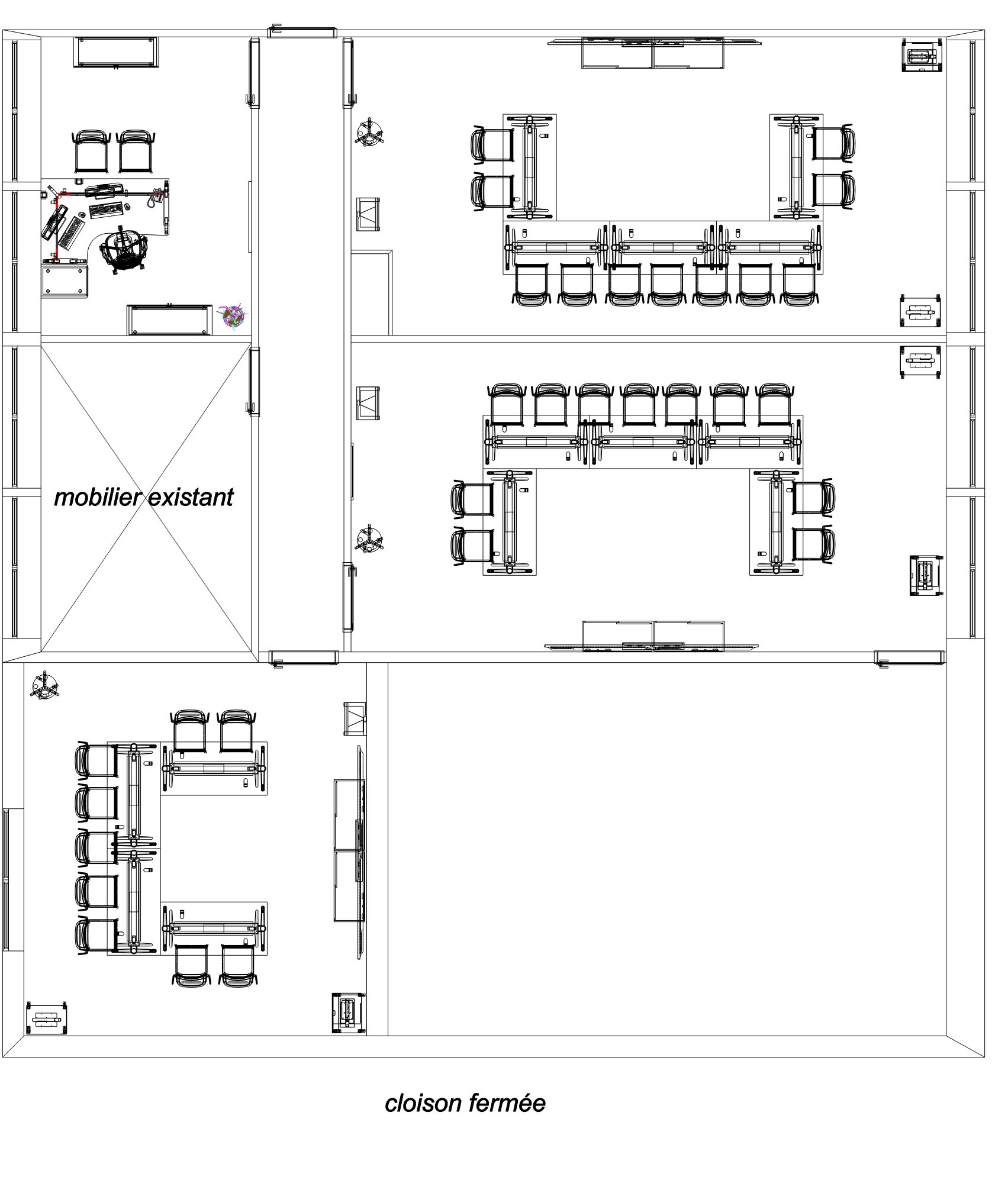 Commandes:
Mobilier
Bureautique
Bibliographie
Informatique
TIC
Local 
technique
1
2
Salles visio
Entrée
3
Salle visio
2 bureaux
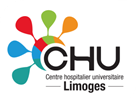 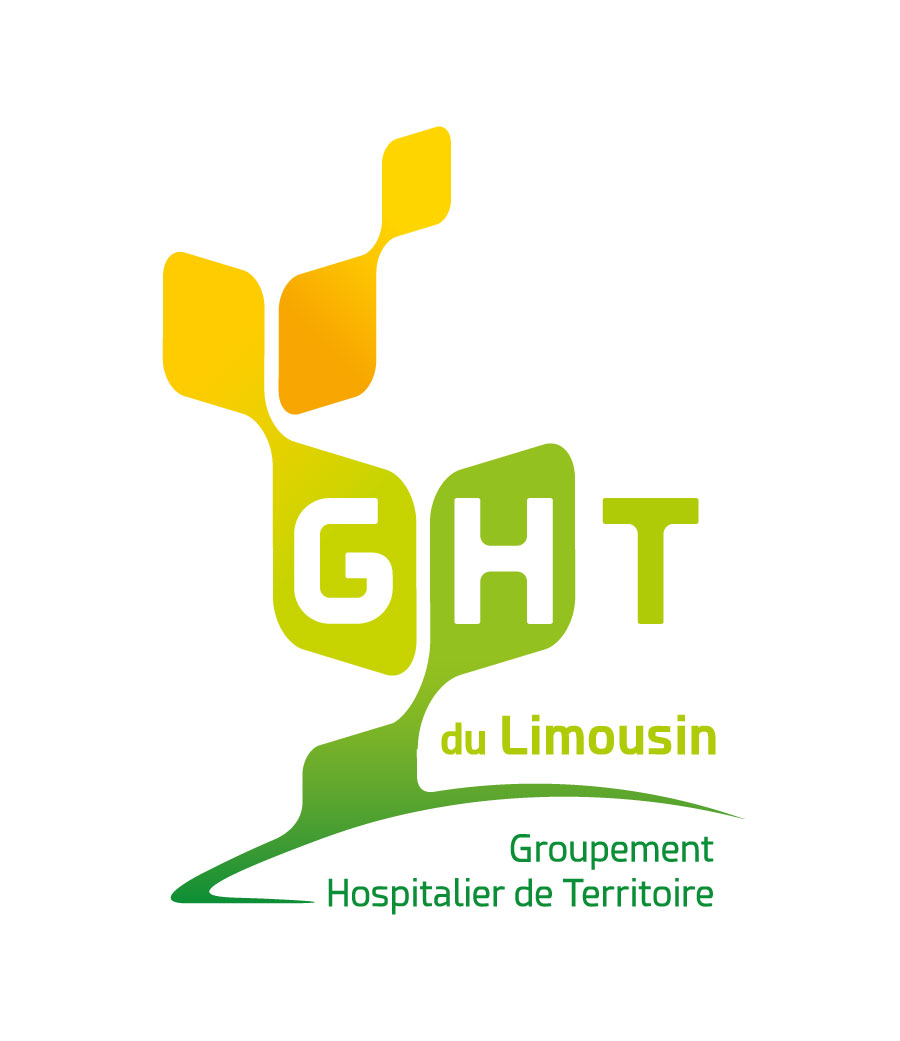 Centre de     -santé
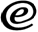 Salles de visio 1 + 2
Salles de visio 1 + 2
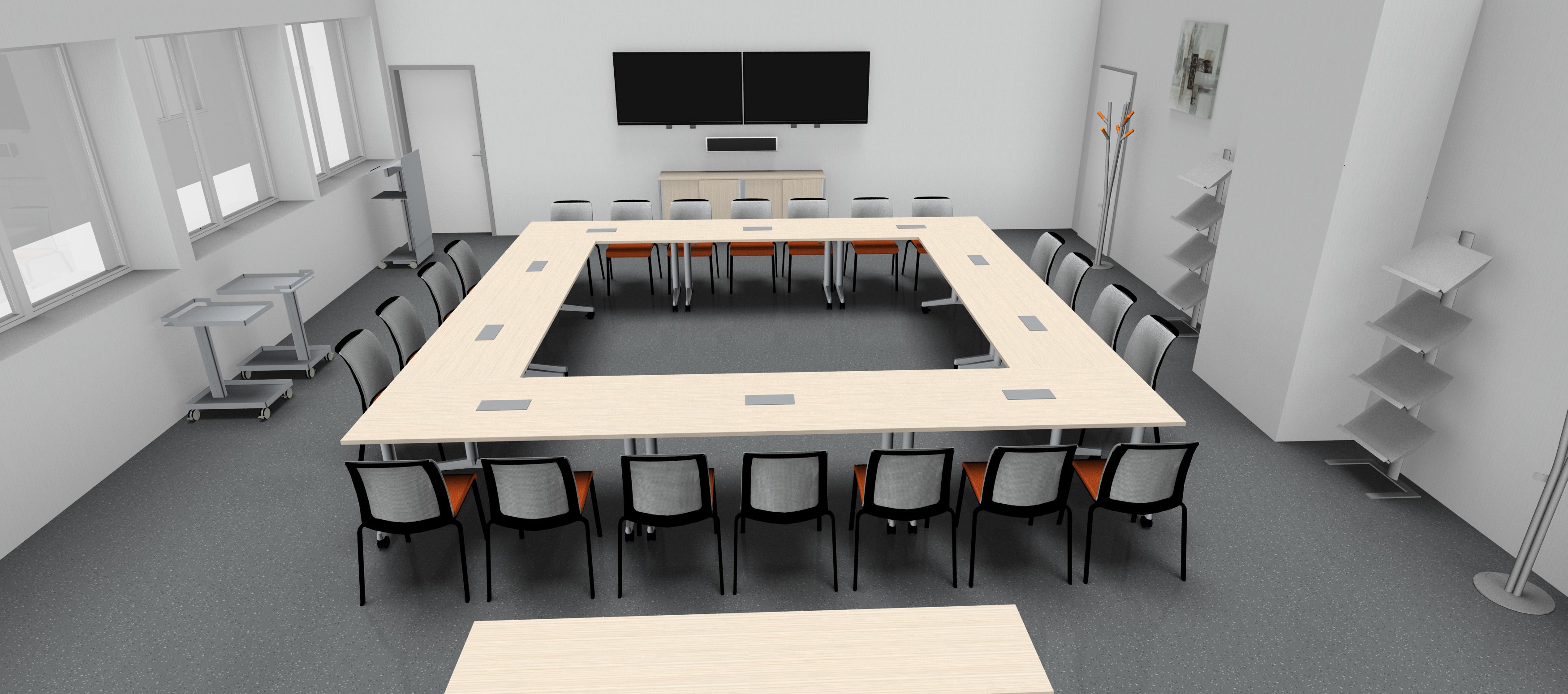 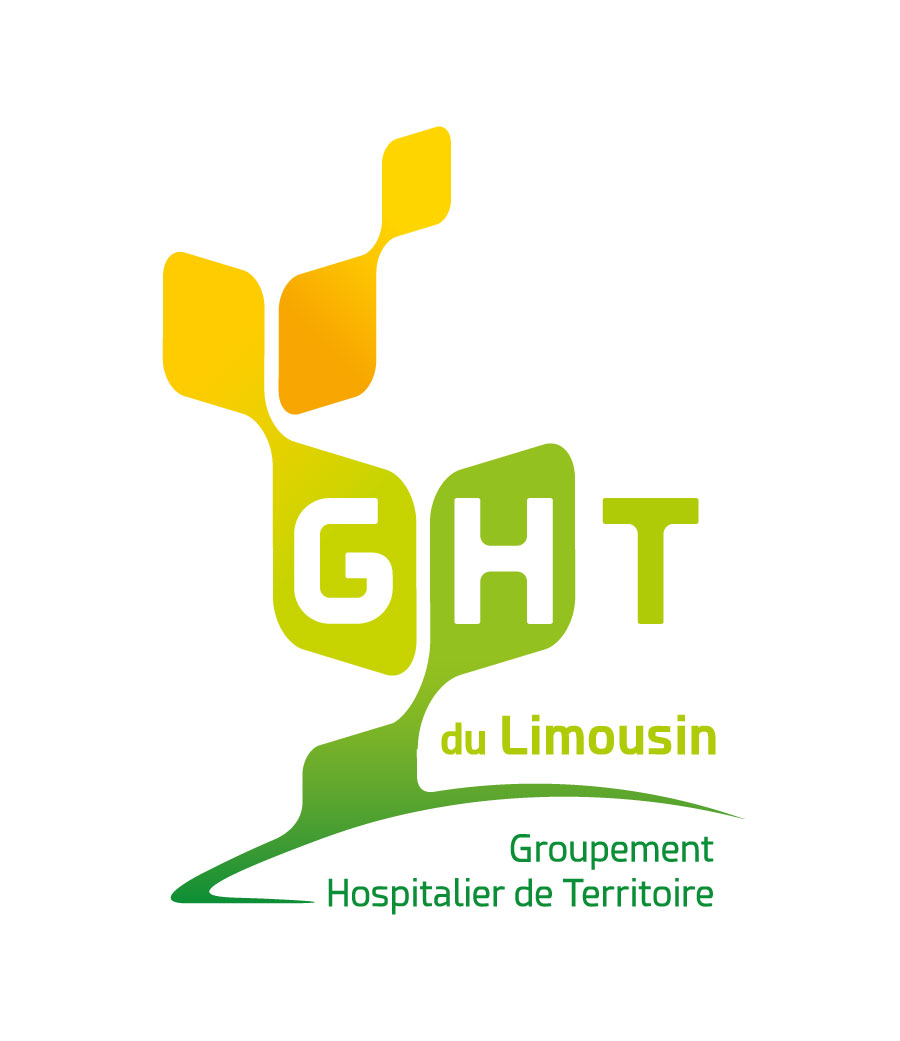 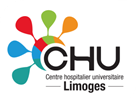 Centre de     -santé
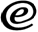 Bureau
Salle de visio 3
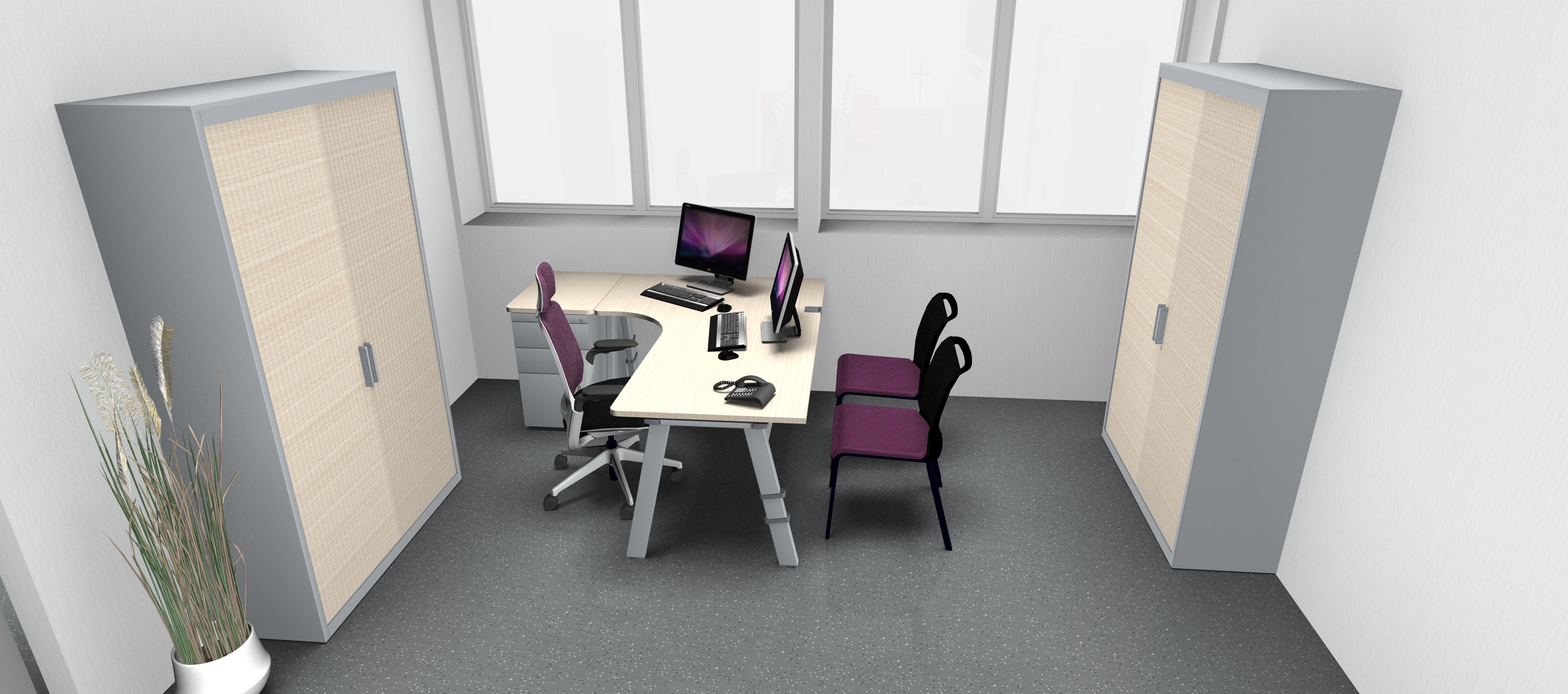 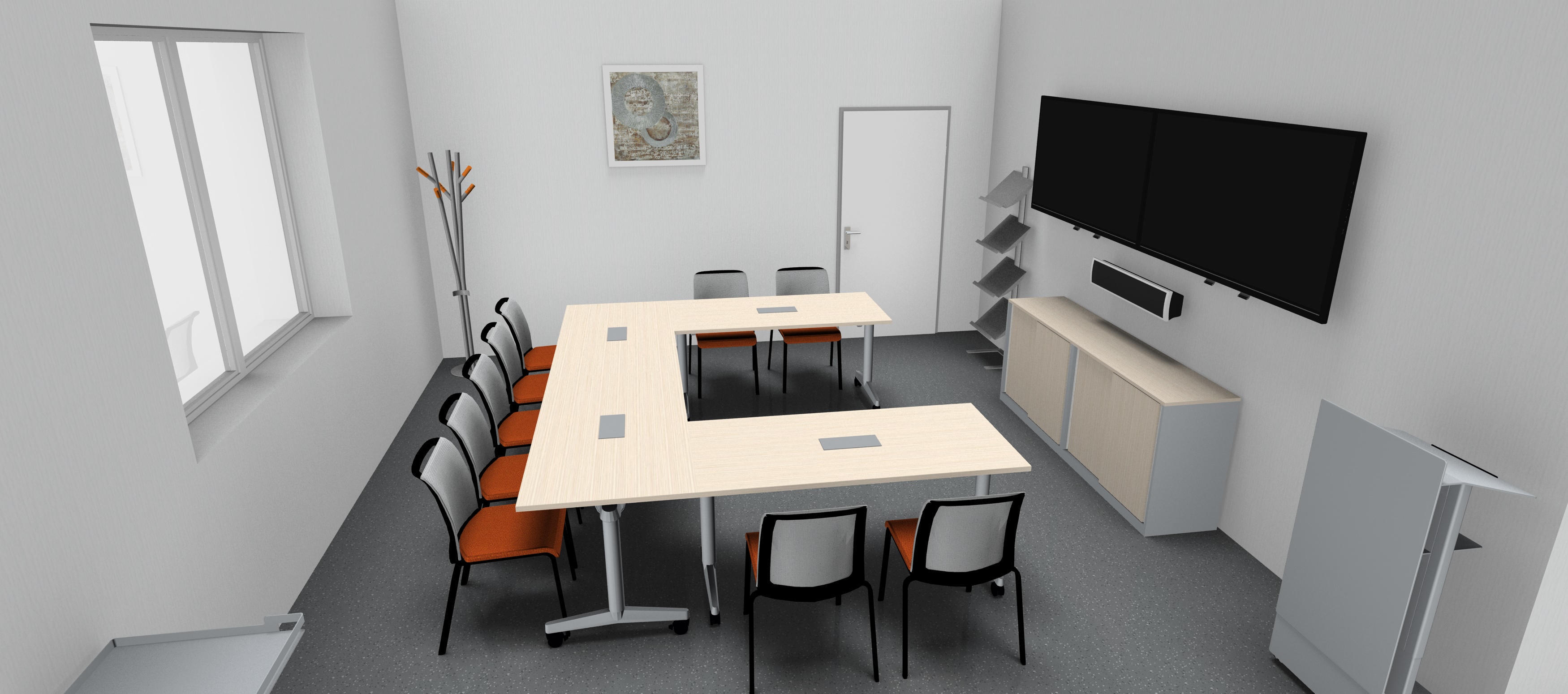 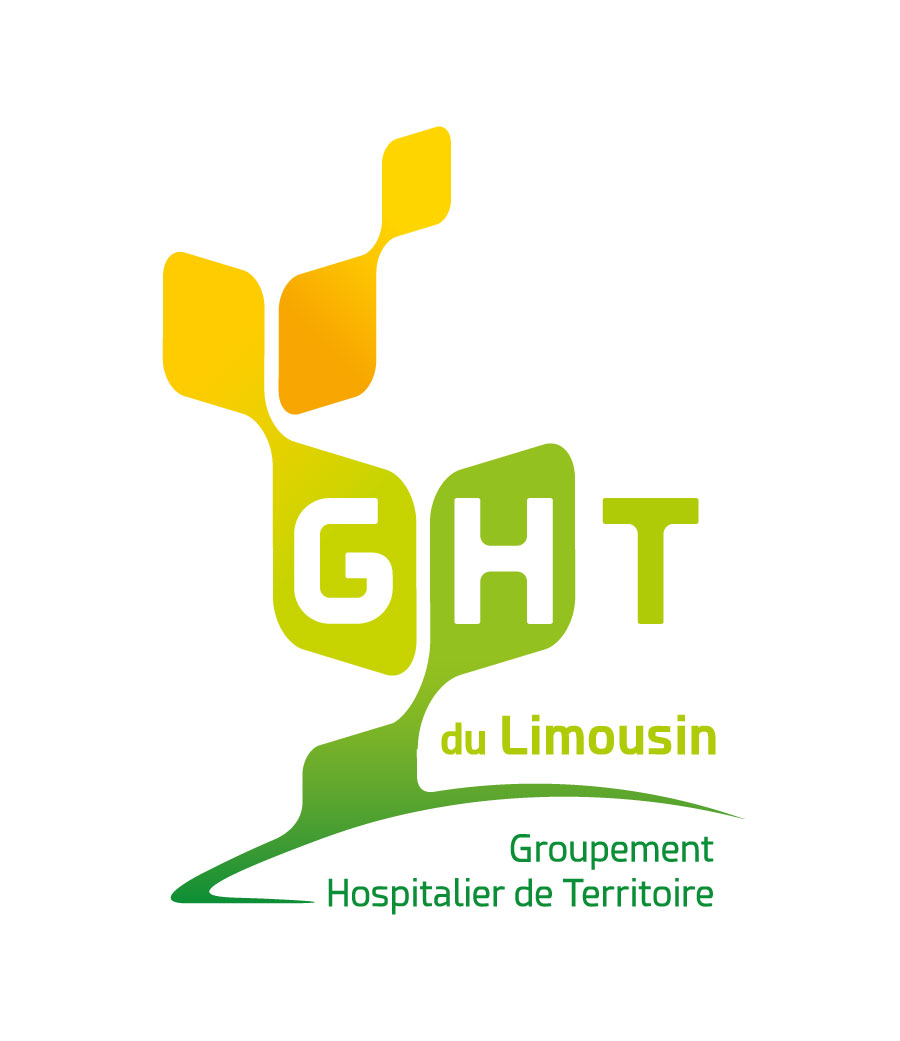 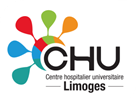 Collectif de télésanté du Limousin
les comités de pilotage de la télémédecine :
 Hôpitaux du GHT 
 Projet gériatrique-EHPAD 
 Hôpitaux partenaires
 MSP partenaires
 Partenaires de santé
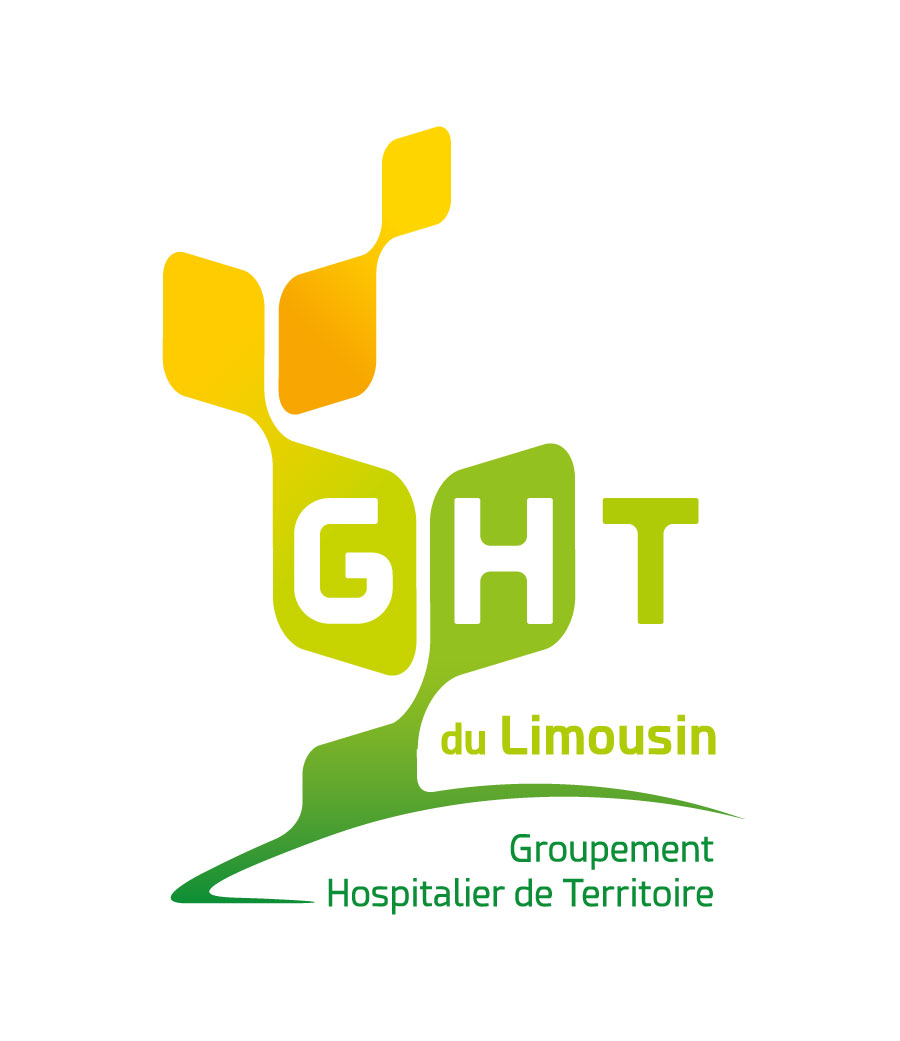 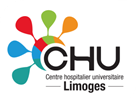 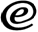 Centre de     -santéObjectifs
Assistance technique et pédagogique
 Organiser des sessions de RCP en télé expertise
 Information et formation en télémédecine
 Réunir les comités de pilotage du GHT et partenaires
 Expertise en télémédecine (bibliographie, publications, recherche)
 Démonstration d’outils connectés